Loving and Believing a Lie
1 Kings 22
Why Do We Love Believing A Lie?
Why Do We Love Believing A Lie?
A lie has been told to support a decision we have already made.
Why Do We Love Believing A Lie?
A lie has been told to support a decision we have already made.
And the king of Israel said to his servants, “Do you know that Ramoth in Gilead is ours, but we hesitate to take it out of the hand of the king of Syria?”
   So he said to Jehoshaphat, “Will you go with me to fight at Ramoth Gilead?”
1 Kings 22:3-4
Why Do We Love Believing A Lie?
A lie has been told to support a decision we have already made.
And he thought within himself, saying, “What shall I do, since I have no room to store my crops?”

   So he said, “I will do this: I will pull down my barns and build greater, and there I will store all my crops and my goods.”
Luke 12:17-18
Why Do We Love Believing A Lie?
A lie has been told to support a decision we have already made.
An astonishing and horrible thing has been committed in the land: 

   The prophets prophesy falsely, and the priests rule by their own power; and My people love to have it so. But what will you do in the end? 

Jeremiah 5:30-31
Why Do We Love Believing A Lie?
A lie has been told to support a decision we have already made.
That this is a rebellious people, lying children, children who will not hear the law of the Lord; 

   Who say to the seers, “Do not see,” and to the prophets, “Do not prophesy to us right things; speak to us smooth things, prophesy deceits.”

Isaiah 30:9-10
Why Do We Love Believing A Lie?
A lie has been told to support a decision we have already made.
For the time will come when they will not endure sound doctrine, but according to their own desires, because they have itching ears, they will heap up for themselves teachers; 
   and they will turn their ears away from the truth, and be turned aside to fables.

2 Timothy 4:3-4
Why Do We Love Believing A Lie?
A lie is not as painful as the truth.
Why Do We Love Believing A Lie?
A lie is not as painful as the truth.
So the king of Israel said to Jehoshaphat, “There is still one man, Micaiah the son of Imlah, by whom we may inquire of the Lord; but I hate him, because he does not prophesy good concerning me, but evil.”
1 Kings 22:8
Why Do We Love Believing A Lie?
A lie is not as painful as the truth.
Then His disciples came and said to Him, “Do You know that the Pharisees were offended when they heard this saying?”
Matthew 15:12

   Have I therefore become your enemy because I tell you the truth? 
Galatians 4:16
Why Do We Love Believing A Lie?
A lie is not as painful as the truth.
Now when they heard this, they were cut to the heart, and said to Peter and the rest of the apostles, “Men and brethren, what shall we do?”
Acts 2:37

   When they heard these things they were cut to the heart, and they gnashed at him with their teeth.                                                                 Acts 7:54
Why Do We Love Believing A Lie?
A lie is not as painful as the truth.
So the king died, and was brought to Samaria. And they buried the king in Samaria. 

   Then someone washed the chariot at a pool in Samaria, and the dogs licked up his blood while the harlots bathed, according to the word of the Lord which He had spoken. 
1 Kings 22:37-38
Why Do We Love Believing A Lie?
A lie gives us a false sense of security.
Why Do We Love Believing A Lie?
A lie gives us a false sense of security.
Because from the least of them even to the greatest of them, everyone is given to covetousness; and from the prophet even to the priest, everyone deals falsely. 
   They have also healed the hurt of My people slightly, saying, “Peace, peace!” when there is no peace. 
Jeremiah 6:13-14
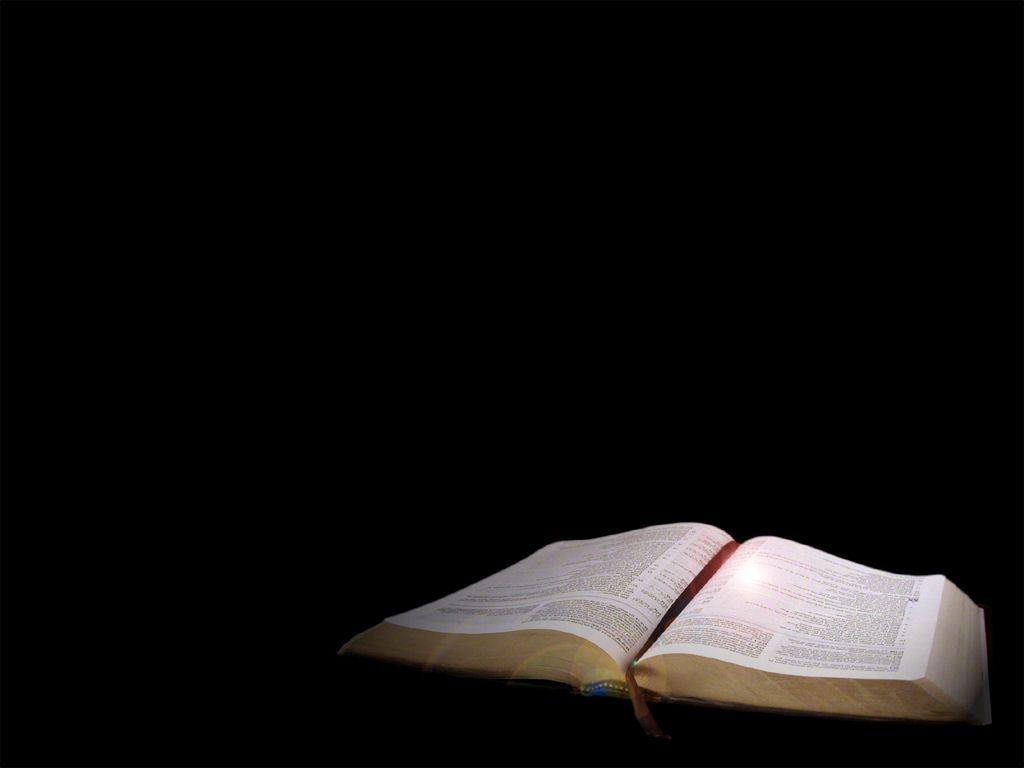 “Take heed that no one deceives you”
Matthew 24:4
“Do not be deceived”
1 Cor. 6:9
“Do not be deceived, God is not mocked”
Gal. 6:7
“Do not be deceived”
1 Cor. 15:33
“Let no one deceive you”
Eph. 5:6
“Do not be deceived, my beloved brethren”
James 1:16
Why Do We Love Believing A Lie?
A lie gives us a false sense of security.
Thus says the Lord: “Do not deceive yourselves, saying, ‘The Chaldeans will surely depart from us,’ for they will not depart.” 
Jeremiah 37:9
Why Do We Love Believing A Lie?
A lie has been told to support a decision we have already made. 
A lie is not as painful as the truth. 
A lie gives us a false sense of security.
The Danger of Loving and Believing a Lie
The Danger of Loving and Believing a Lie
The prophets prophesy falsely, and the priests rule by their own power; and My people love to have it so. But what will you do in the end? 

Jeremiah 5:31
The Danger of Loving and Believing a Lie
Blessed are those who do His commandments, that they may have the right to the tree of life, and may enter through the gates into the city. 
   But outside are dogs and sorcerers and sexually immoral and murderers and idolaters, and whoever loves and practices a lie. 

Revelation 22:14-15